주의 보좌
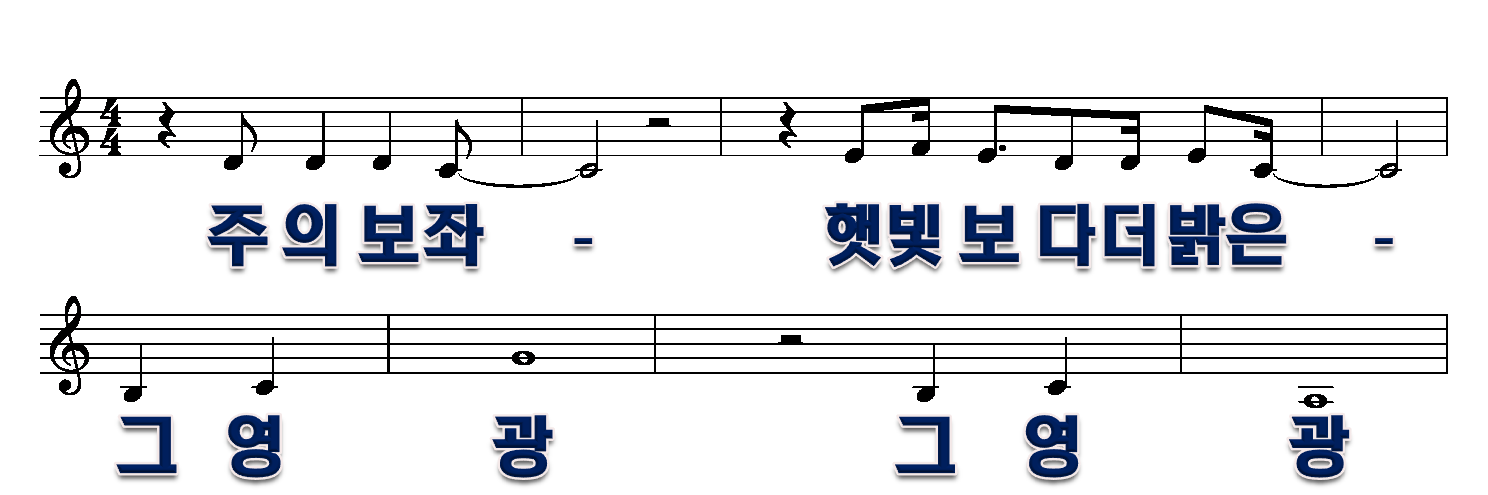 1절
1절-1     2절-7
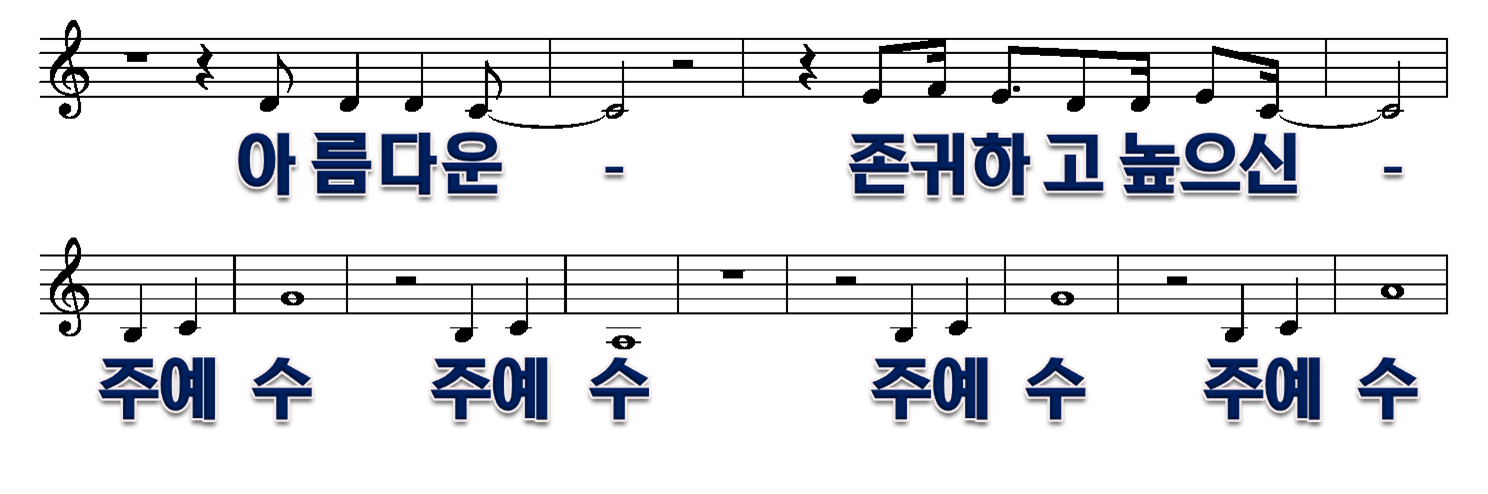 1절-1     2절-7
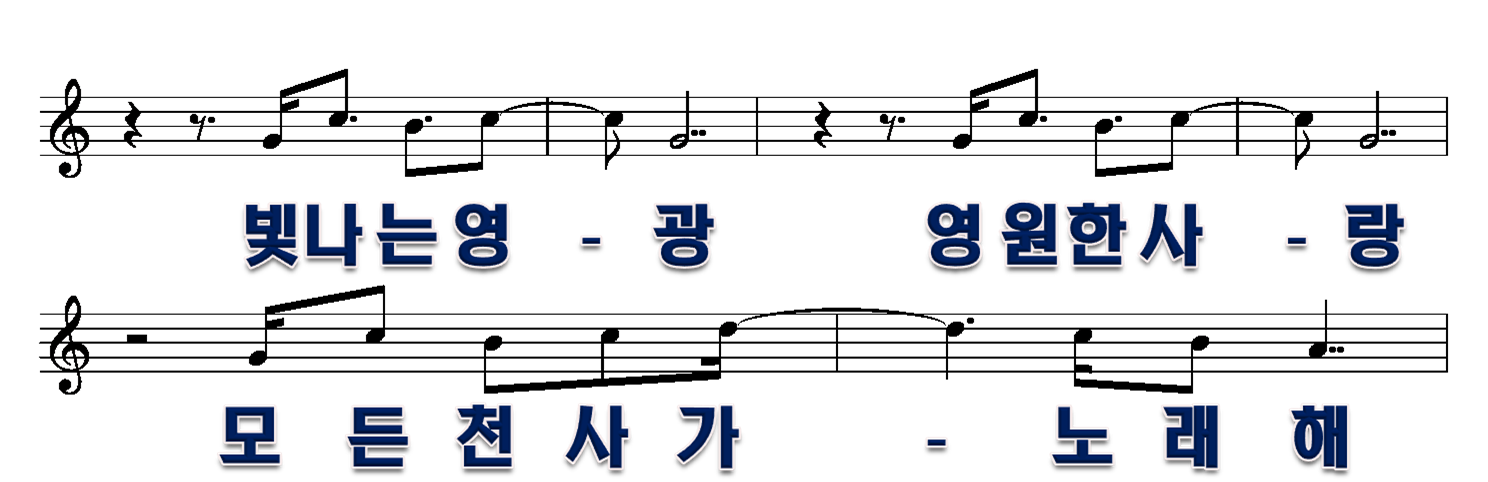 1절-1     2절-7
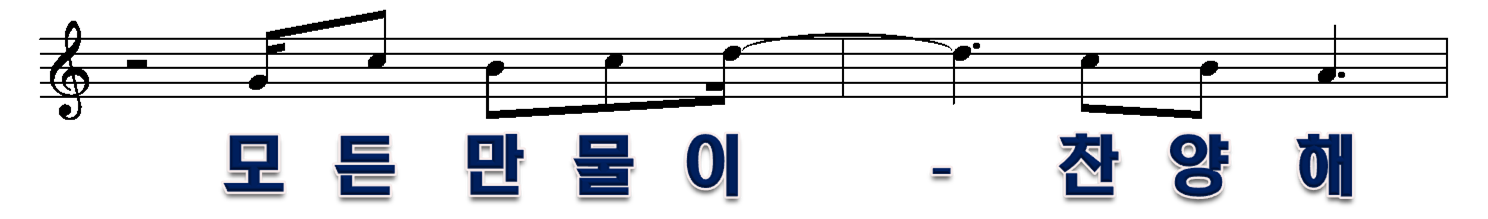 1절-1     2절-7
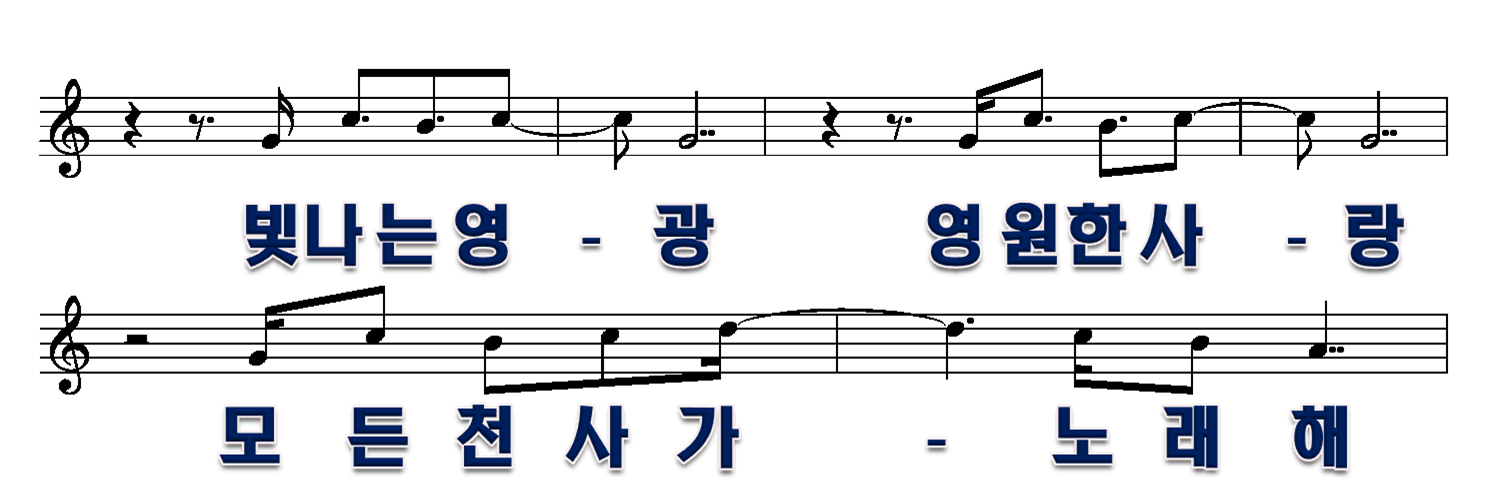 1절-1     2절-7
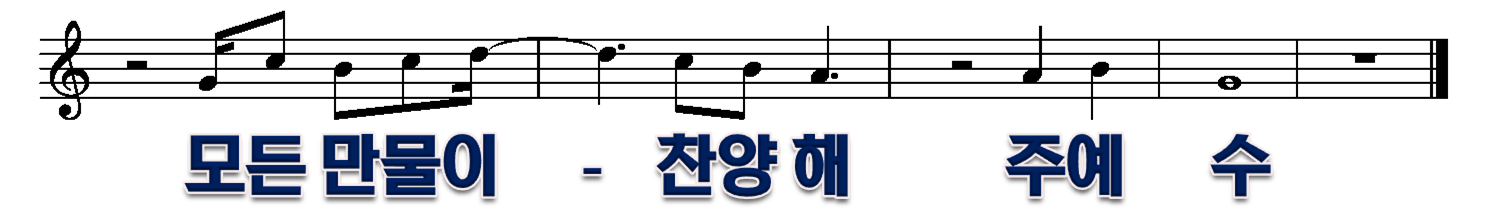 1절-1     2절-7
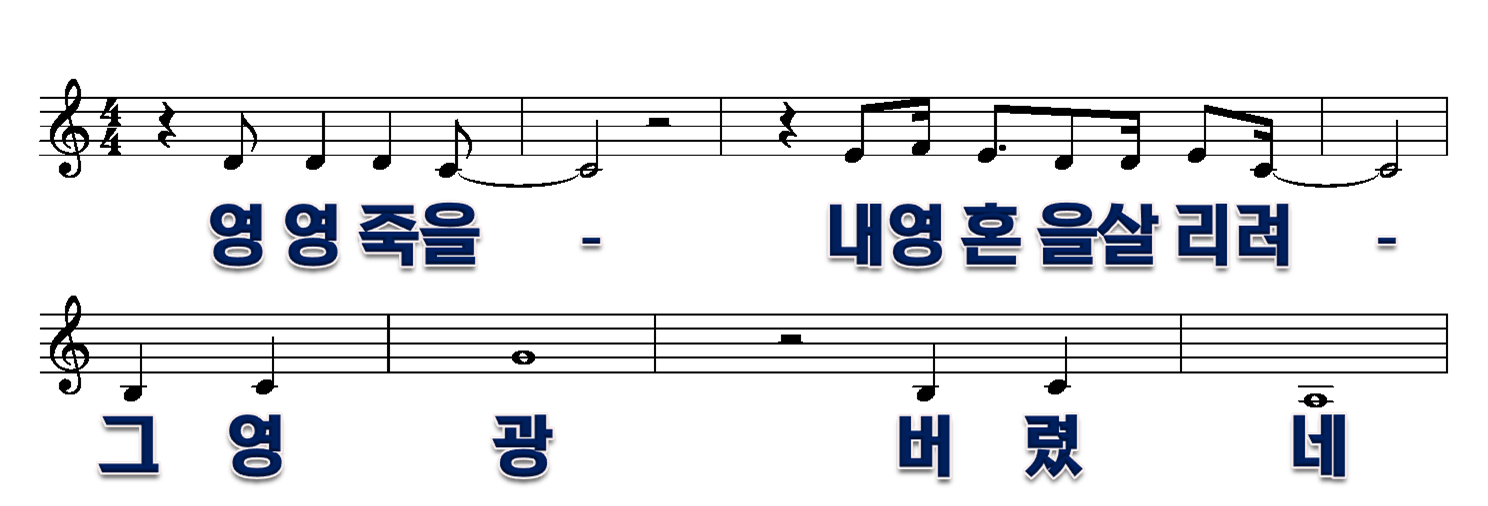 2절
1절-1     2절-7
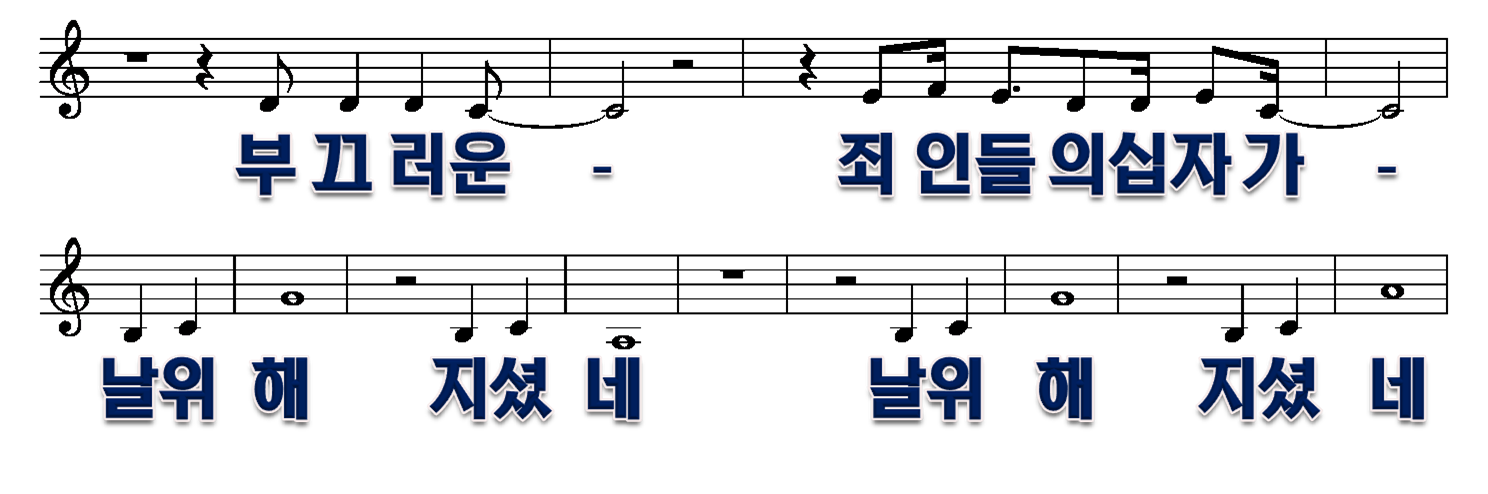 1절-1     2절-7
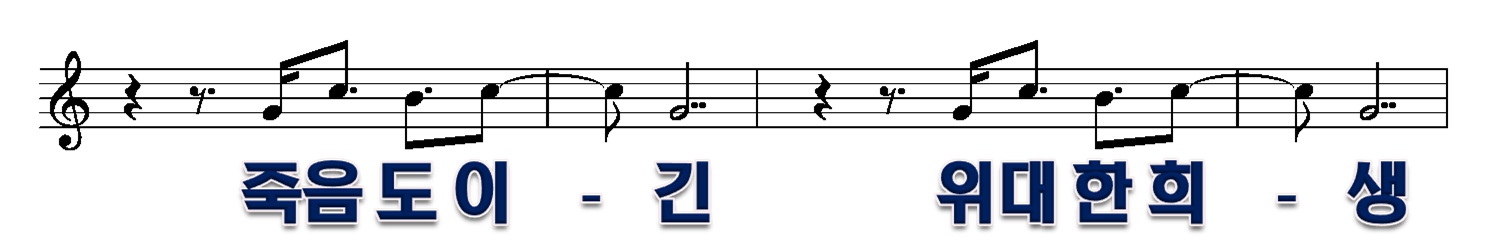 1절-1     2절-7
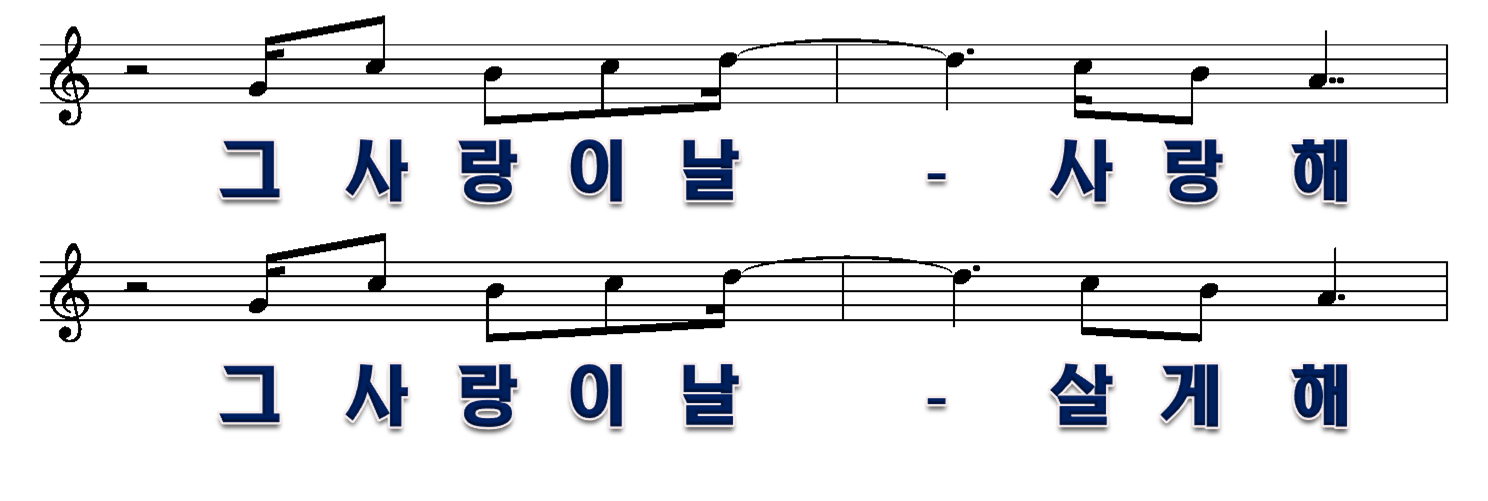 1절-1     2절-7
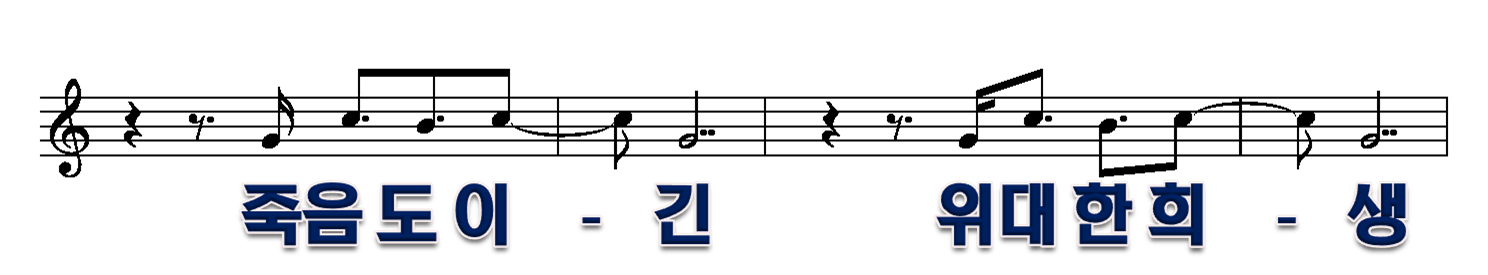 1절-1     2절-7
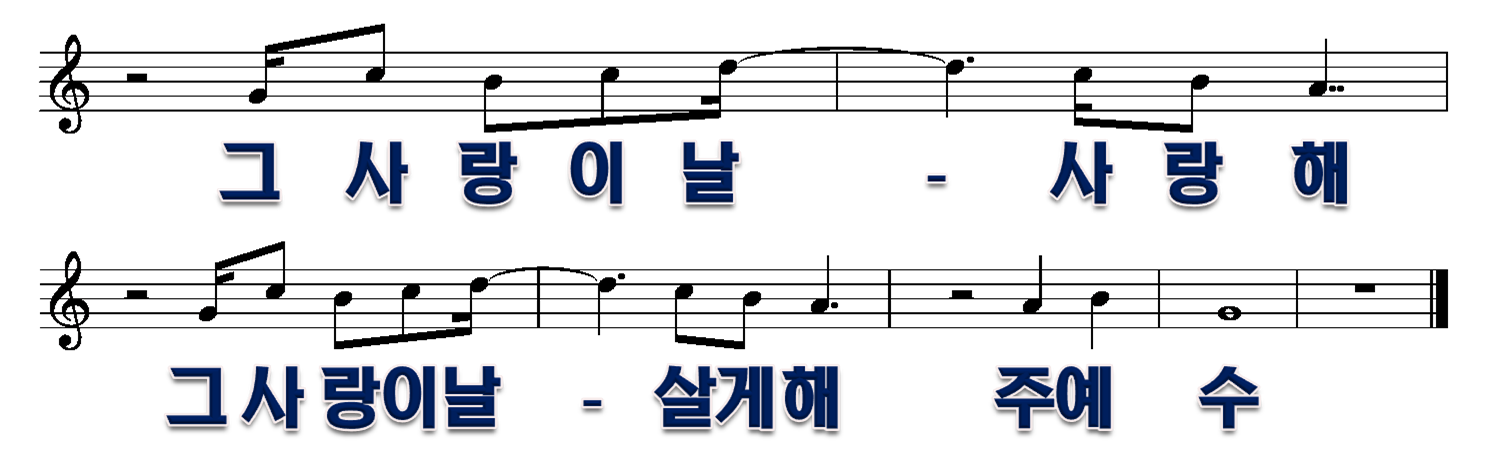 1절-1     2절-7